НАШ ПРАДЕД
ГБОУ СОШ № 556
Работаева Надежда 8Б
Работаев Родион 5Д
Баландин Пётр Георгиевич 

Родился 21.08.1919 года в деревне
  Игнатково Осташёвского района, 

что под городом Волоколамском 

 Московской области.

На момент начала войны оканчивал

 Смоленское военное училище 

и был направлен служить на 

Дальневосточный фронт 

Приморского края.
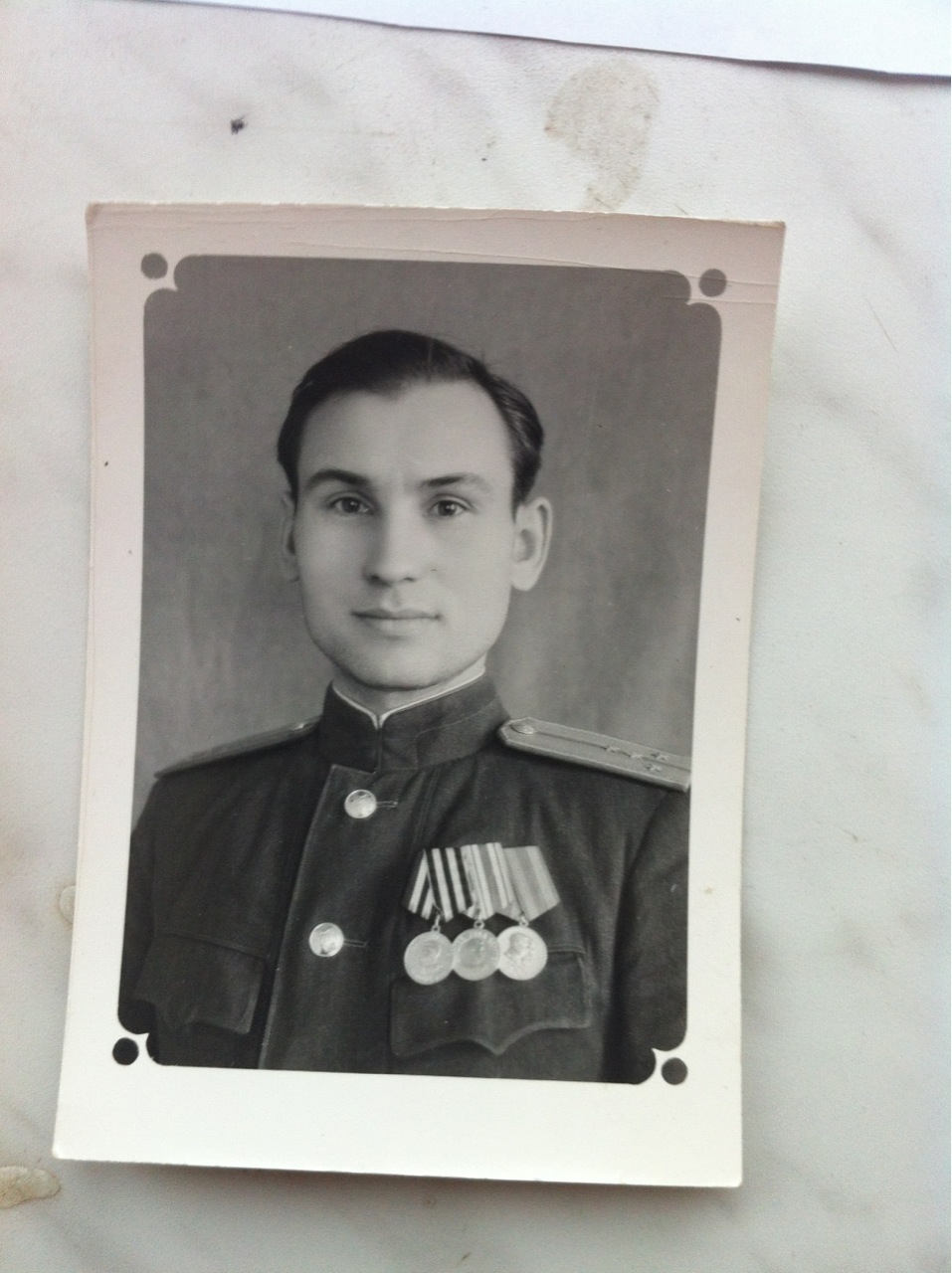 Был награждён 
орденами: «Красной звезды», «Красного знамени», «Отечественной войны» II степени, 
медалями: «За боевые заслуги», «За победу над Германией в Великой отечественной войне 1941-1945гг..»;  «За победу над Японией»,
в послевоенное время - бронзовой медалью «За достигнутые  успехи в развитии народного хозяйства СССР»;
медалью «Ветеран труда»;
юбилейными медалями:
«XXX лет Советской армии и флота»; «40, 50, 70  лет вооружённых сил СССР»,
«20, 25, 30, 40, 50, 60 лет победы в Великой отечественной войне 1941-1945 гг..»,
«За доблестный труд, в ознаменование 100-летия со дня рождения В.И. Ленина», «медалью Жукова»; «В память 850-летия Москвы», 
Знаком – «Победитель социалистического соревнования 1977 года»,
Значком - ЦК ВЛКСМ «За освоение новых земель».
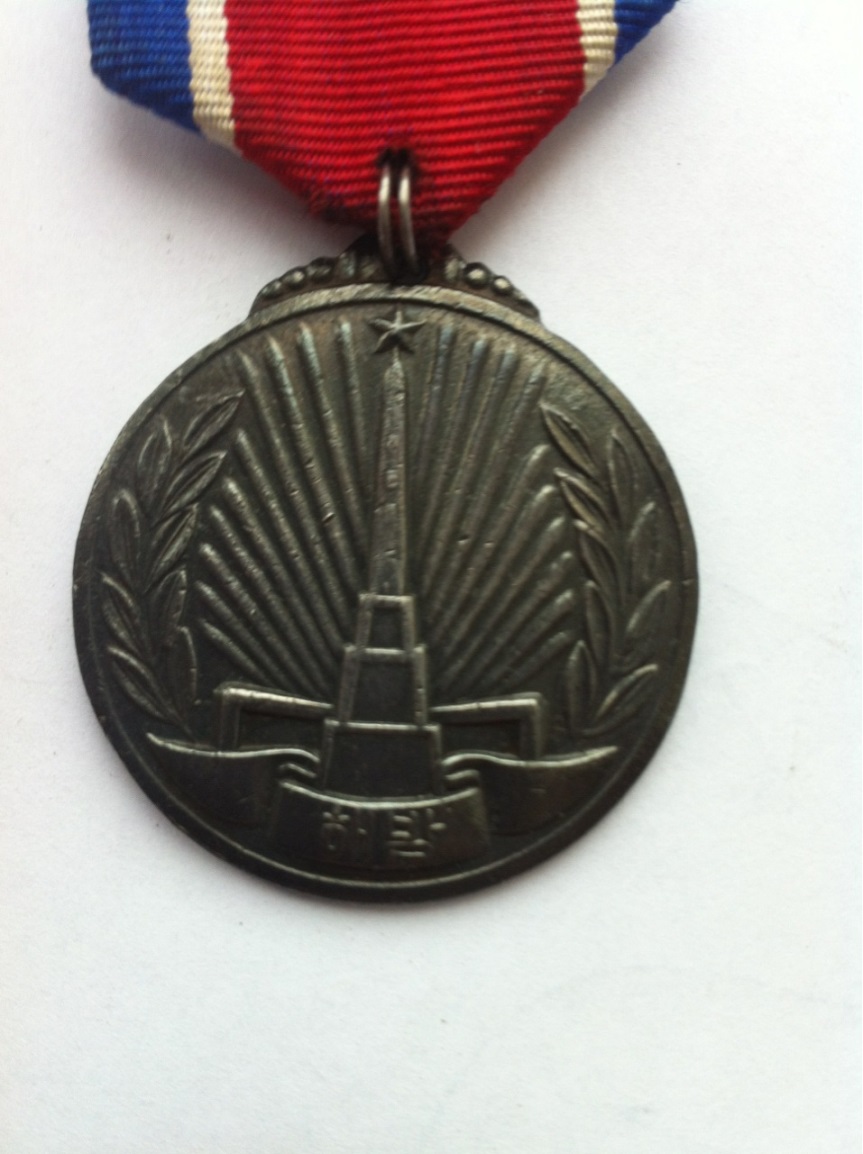 Четверо братьев  Баландиных участвовали (воевали) в ВОВ, 
Алексей (был контужен и дважды ранен в 42-м под Клином, потом жил в Покровке), Пётр, Михаил (был награждён орденами и медалями за освобождение Латвийской ССР, был женат на фронтовой подруге и жил в мирное время до конца своих дней в Одессе) и Александр (был награжден боевыми медалями, ранее других братьев ушёл из жизни, прожил в селе Осташёво). 
Все остались в живых после войны и прожили в мирное время долгую жизнь.
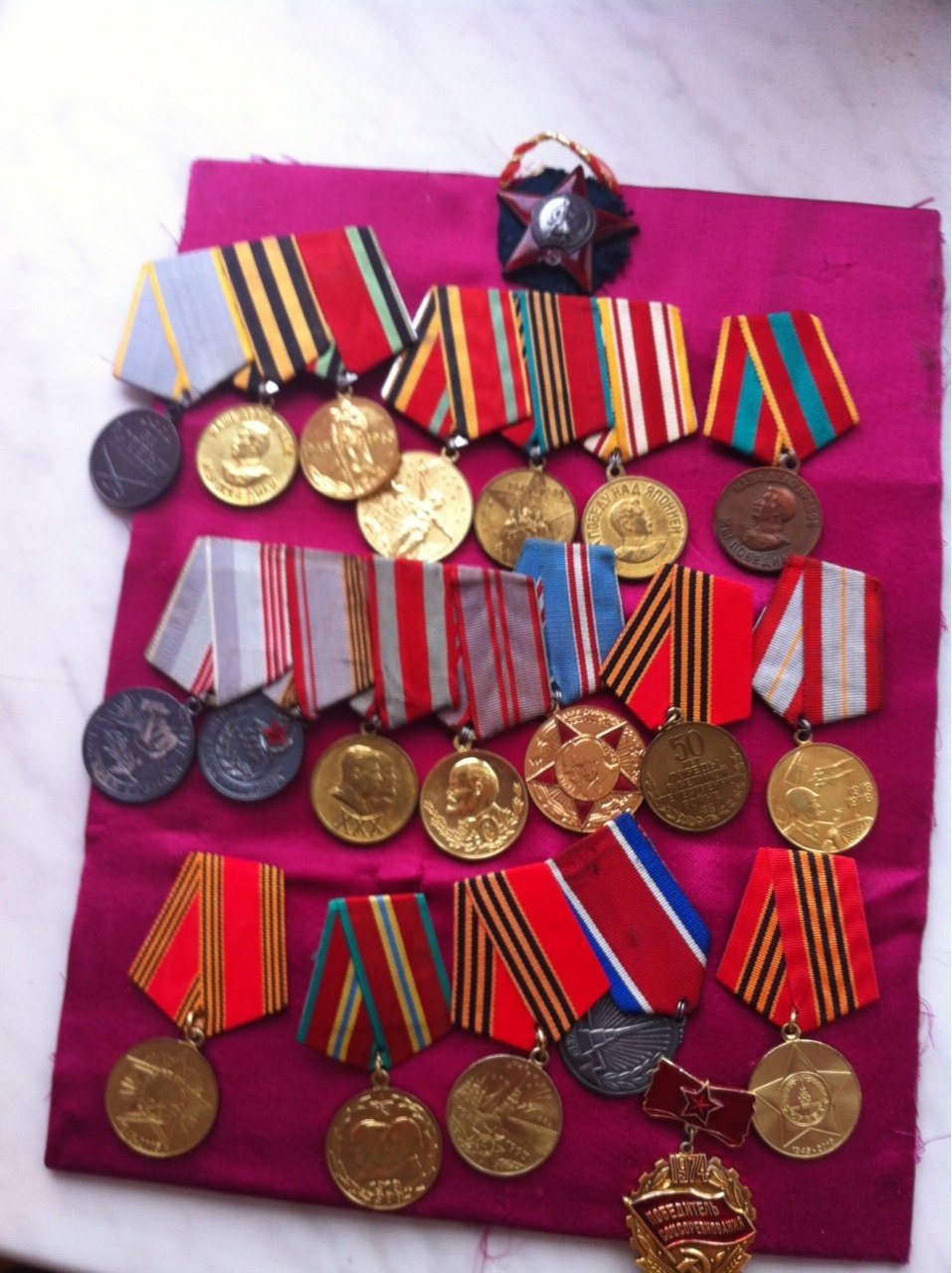